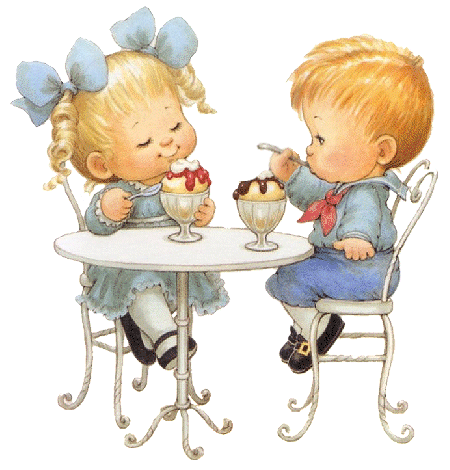 ?
?
?
?
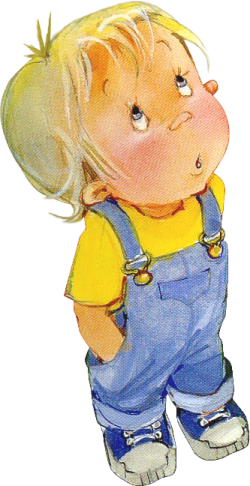 ПОДУМАЙ
МОЛОДЕЦ  !!!
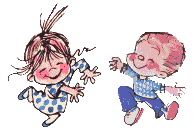 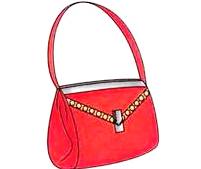 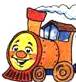 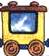 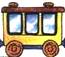 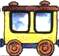 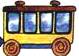 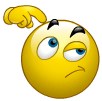 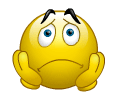 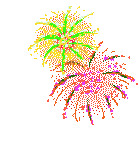 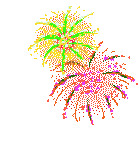 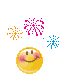 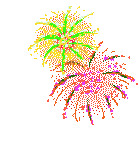 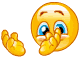 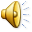 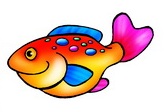 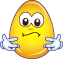 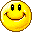 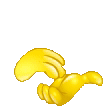 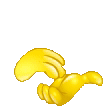 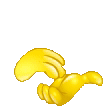 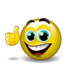 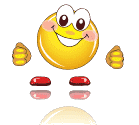 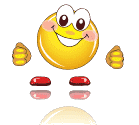 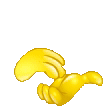 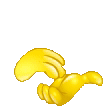 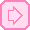 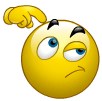 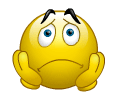 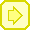 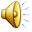 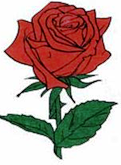 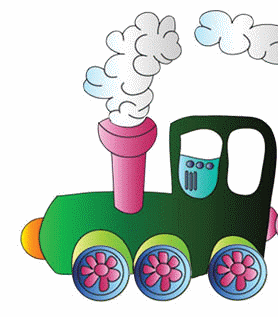 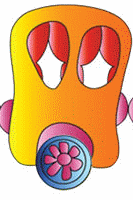 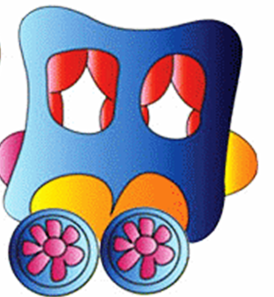 ПОДУМАЙ  ЕЩЕ
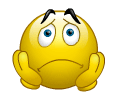 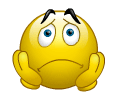 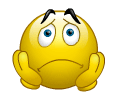 МОЛОДЕЦ !
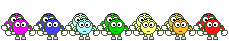 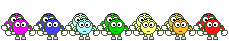 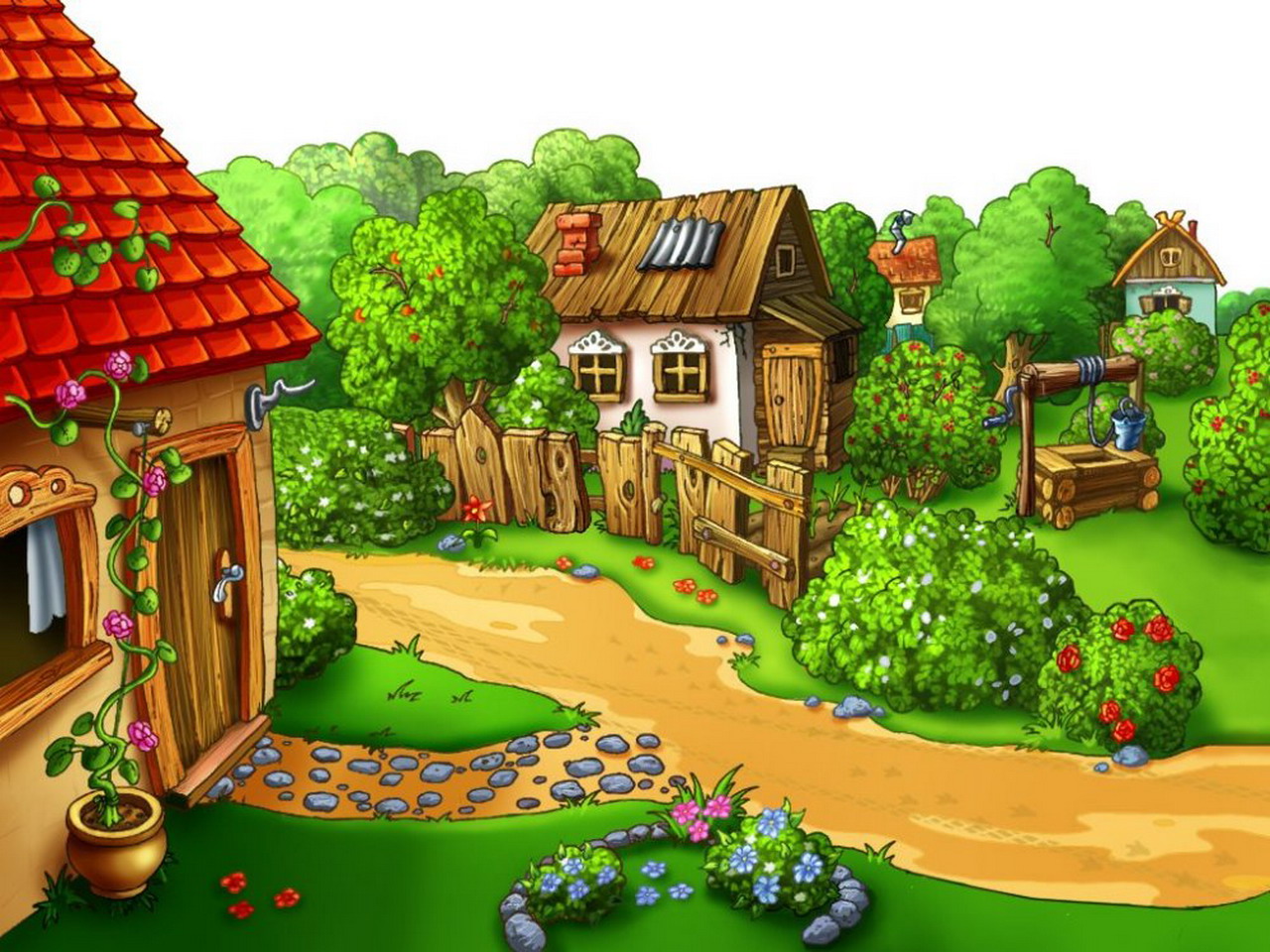 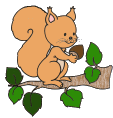 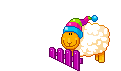 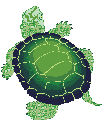 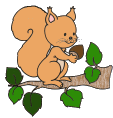 ?
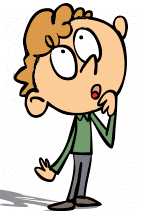 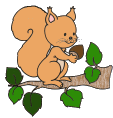